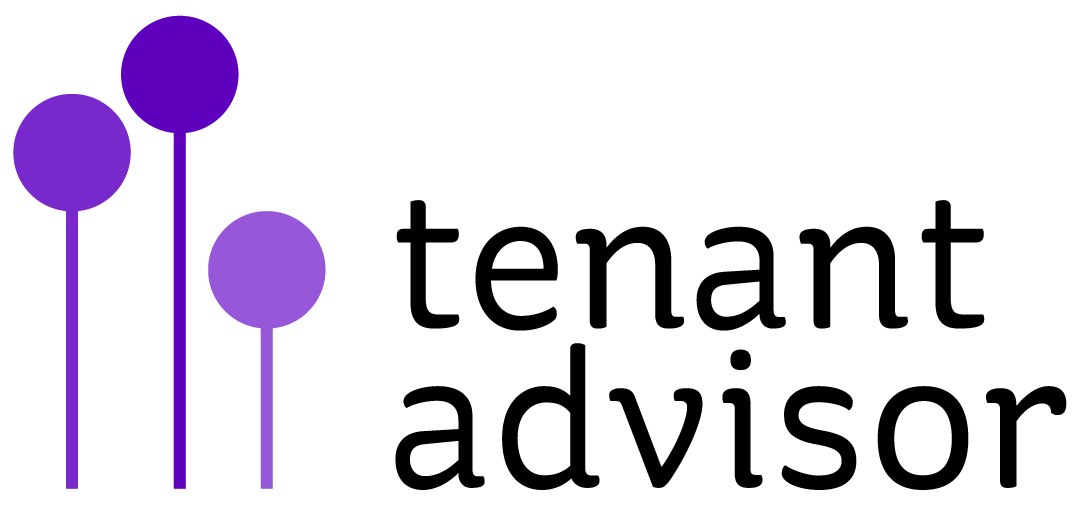 Scrutiny.net17th Sept 2014
HCA Consumer Regulation Review
September 2014
Implications for landlords and tenants
What we will cover
Complaints about breaches – 930 by the end of March 2014
Role of the HCA on consumer standards
Governance  and the role of Boards  
Contact/complaints from customers 
Home standard
Tenant Involvement and Empowerment standards
Serious Detriment
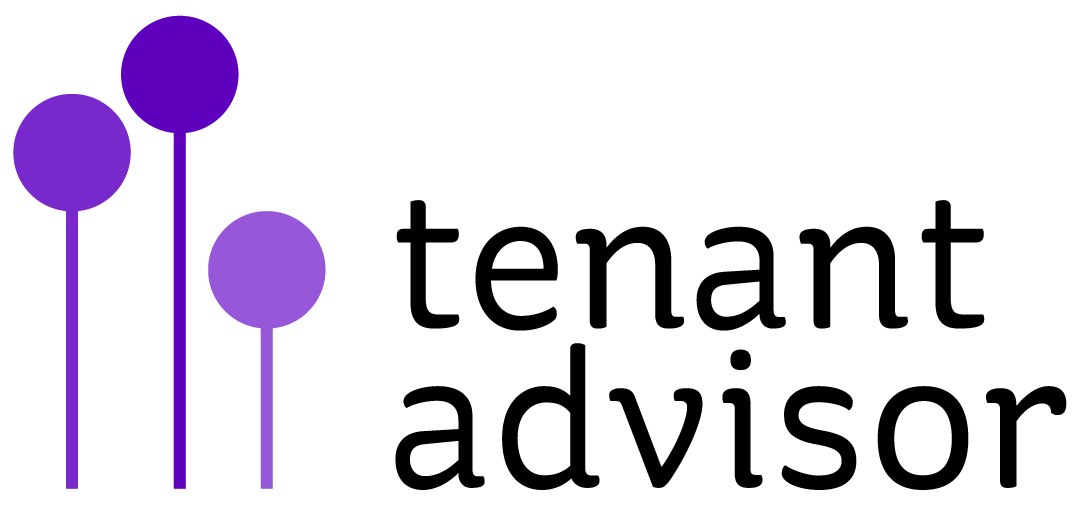 Role of HCA on consumer standards
2nd report from the HCA
Do not proactively seek assurance or compliance, but can use intervention powers under Localism At 2011 – if there has been or may be “serious detriment”
When another regulatory body – like the HSE is investigating. They will take into account their actions in exercising the HCA’s own regulatory powers and wait for them to determine first – but check the risk of re-occurrence in the interim
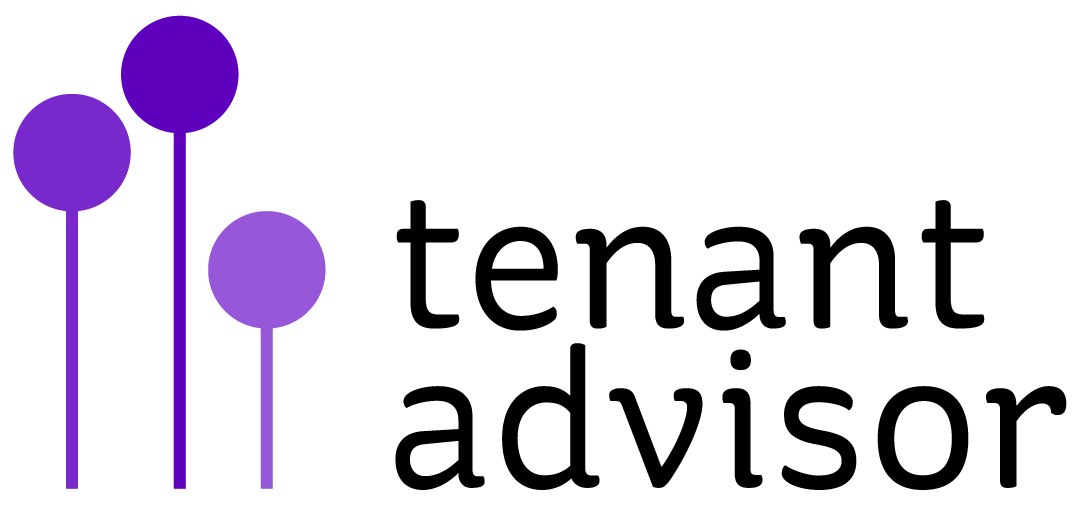 What do the HCA do to investigate
HCA  must be proportionate, consistent, transparent and accountable
Regulatory referrals and enquiries (RRE) team collates and routes complaints
RRE establish if the Consumer standard has not been met and falls within regulators remit
Then Consumer Regulation Panel (CRE) establish if there has been serious harm
	Or
Establish if there is a significant risk that if not action is taken by the regulator, the failure will result in serious detriment
They can use enforcement powers – award compensation or fine
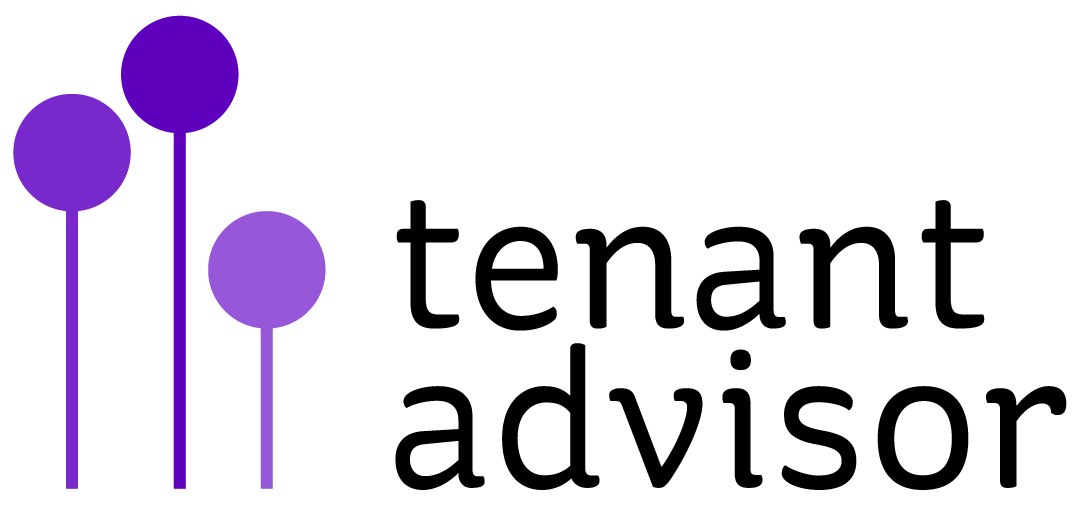 Governance and consumer standards
Responsible for ensuring providers comply with all the standards – both economic and consumer
Proper oversight of health and safety issues, inc gas servicing and fire safety
Consumer standards apply to LA Councillor committees
If the HCA gets the complaint: they are obliged to see whether the issue is one which might breach the standard of serious detriment
Raises issues of effectiveness  of governance – internal controls; board oversight of the issues; transparency of the provider; action taken to mitigate; wider systematic concerns; hoe has the board assured itself the issues are being addressed
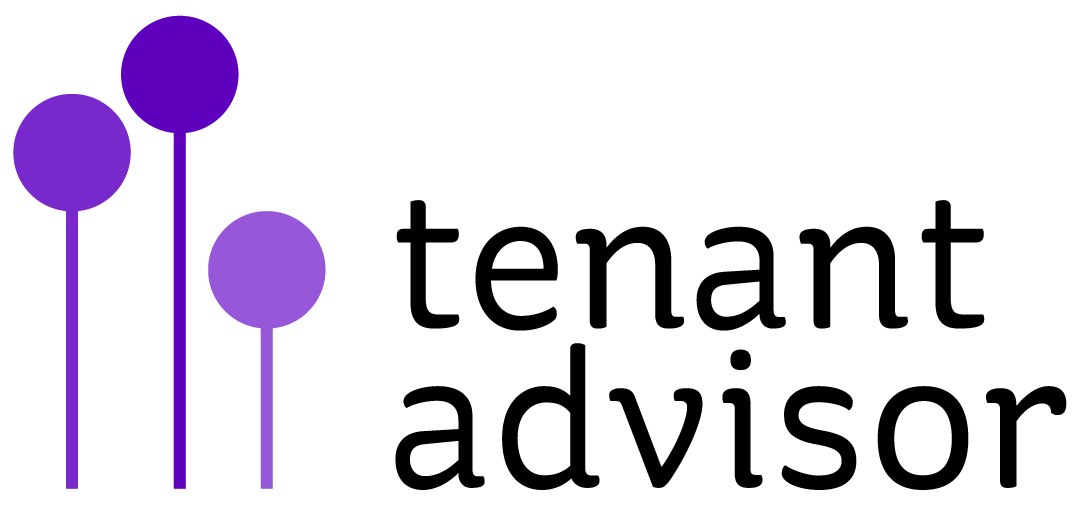 HCA contact from whistle-blowers
In the main these have been tenants so far
Considerations in 2013/4 (compared to 2012/13):
Stage one: does the matter fall within our remit (508 up from 421)
Stage two: Consumer Regulation Panel (CRP) determine actual or potential breach could risk serious harm (102 down from 111)
Stage three: Serious Investigation (40, up from 20)
Misdirected complaints – 407 that did not get further than stage one (80%)
Many might have breached the T Inv standard on complaints at the same time as the Home or other standard
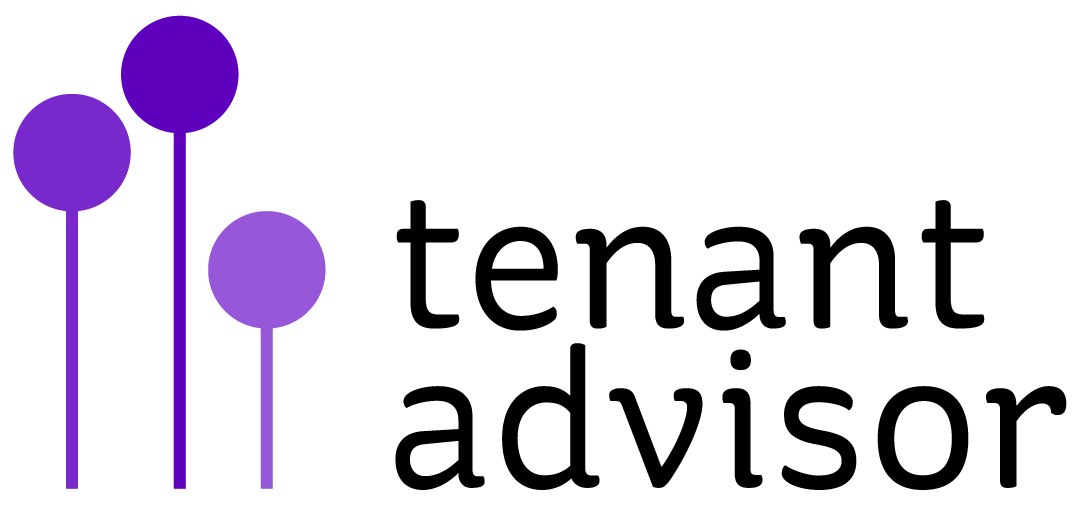 Judgements – serious detriment
Gallions (G3)
Your Housing Group (G3)
Guinness Partnership (G2)
2013/14 cases investigated:
40 last year – 22 ingoing at year end on March 2014
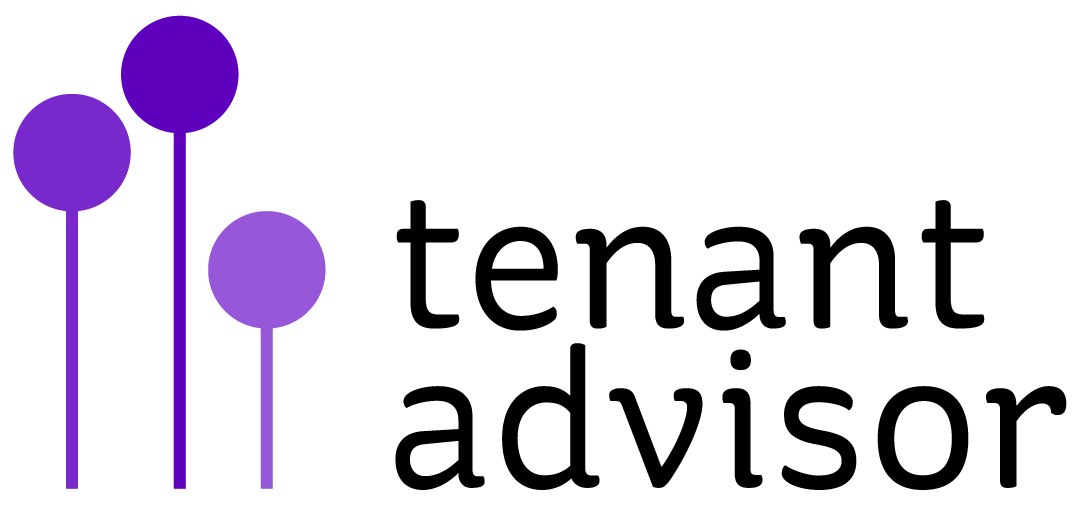 Judgements – the Homes standard
Gas safety – landlords obligations are clear
HCA will consider:
How many tenants are affected (100?)
How many years/months without a certificate
Action taken by the landlord – full use of legal powers?
The potential harm and to how many
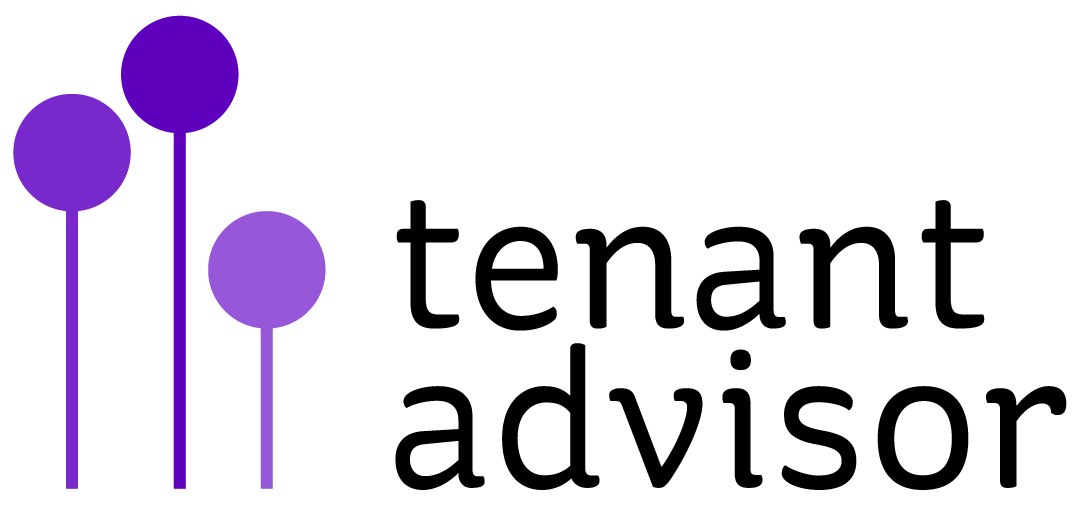 Judgements – Involvement standard is becoming more common
HCA get many complaints that do not fall within remit – but they will investigate
Can you do more to publish your standards on complaints so that tenants do not go to the HCA  - how many clicks of a mouse to get to your complaint policy?
Tenant is referred to the HoS, Gov.uk or landlord website for advice on complaints – expect landlord to deal with it and a designated person/panel if unresolved
Complaints must be clear simple, accessible and ensure they are resolved with empathy, politely and fairly
Sheltered housing panel – consultation – rejected as the regulator is not prescriptive on how consultation is done
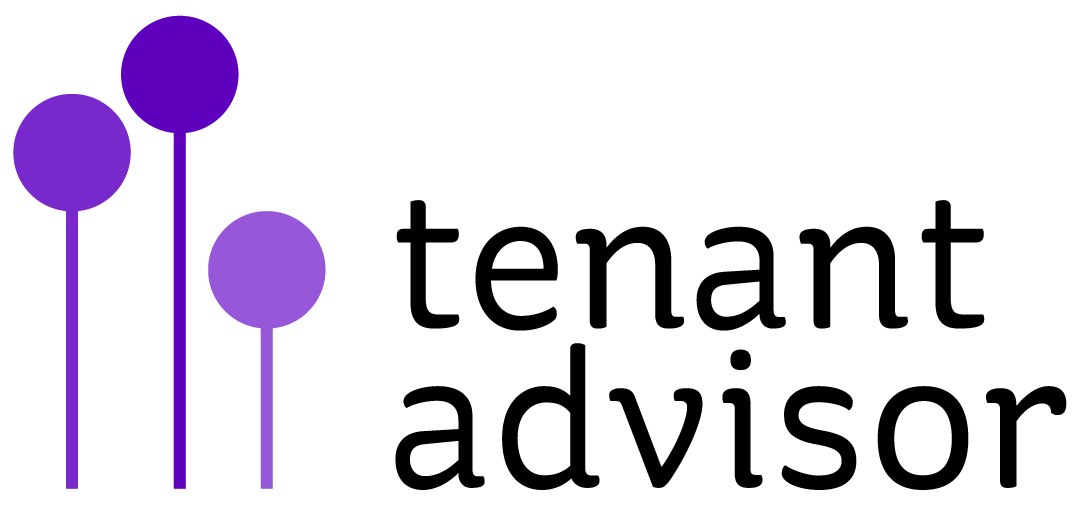 Judgements – not taken further
ASB – Partnership handling an issue for a private house owner – court case pending
Complaint service out of action for 3 weeks for reporting urgent repairs
Complaint about communal lighting and breakdown of lift – accessibility of repair services and telephony services
Heating – delay of one week, but provided with heaters
House-buyer – delay in sales – contacts not covered by standards
Bullying by removing a cupboard in the communal area – used by residents – H&S necessity
1 hour delay in broken lock – unable to get access – suggested they could complain later when repair was done
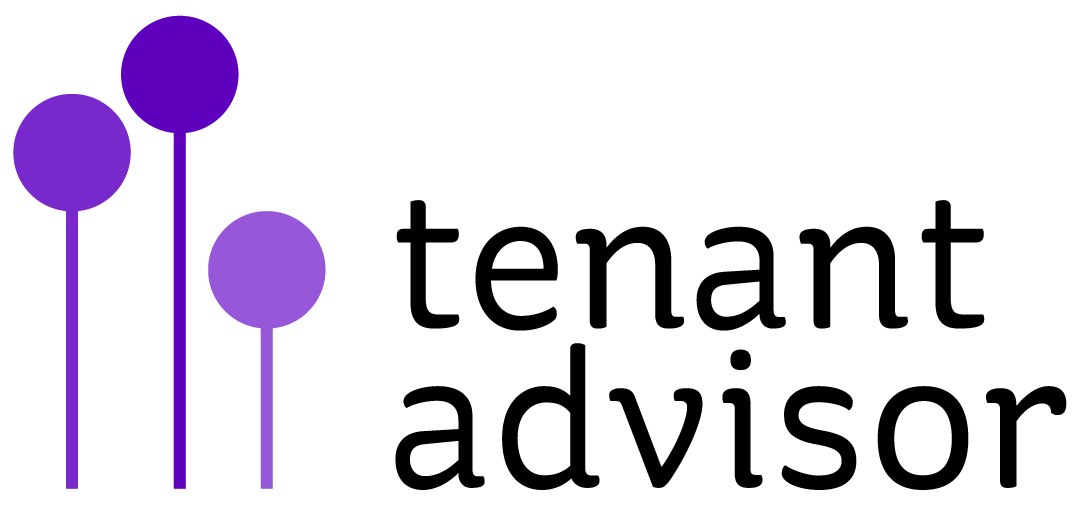 The numbers game
34% of CRP issues raised concerned equalities – compared to 20% the year before
The Home standard was relevant in 37% of cases (from 49% the year before)
33% in Tenant involvement (from 26%)
17% Neighbourhood and community standard (from 15%)
13% on tenancy standard (from 10%)
Does any of this help you scope for scrutiny subjects?
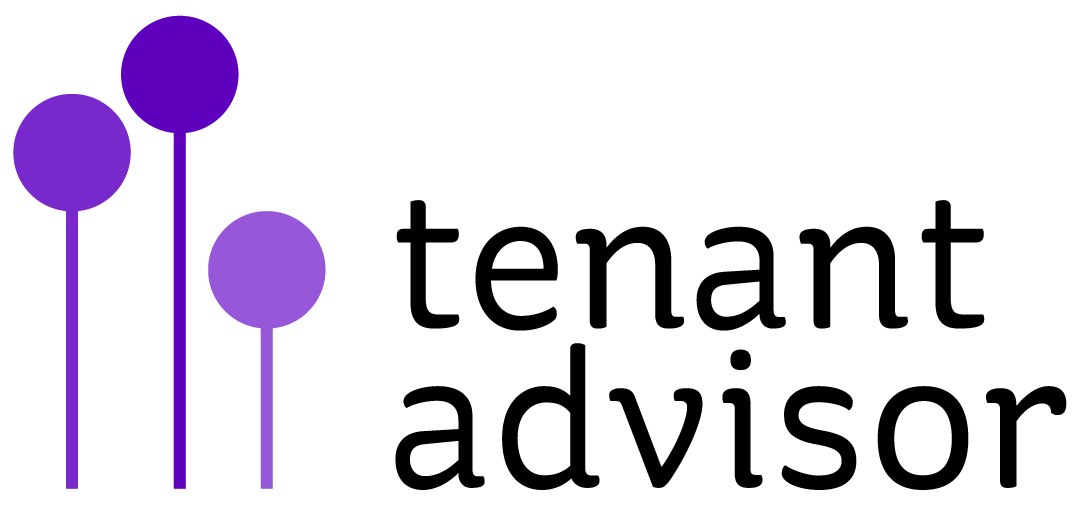 Discussion
There is a new role for Boards to assure themselves and then include in their annual accounts that the regulatory standards are being met.
(currently out to consultation)

What do we think the role of tenant or scrutiny panels could be in this review on the consumer standards?
and 
What training do they need?
and 
How do we make sure tenants have a reporting line to boards on this?
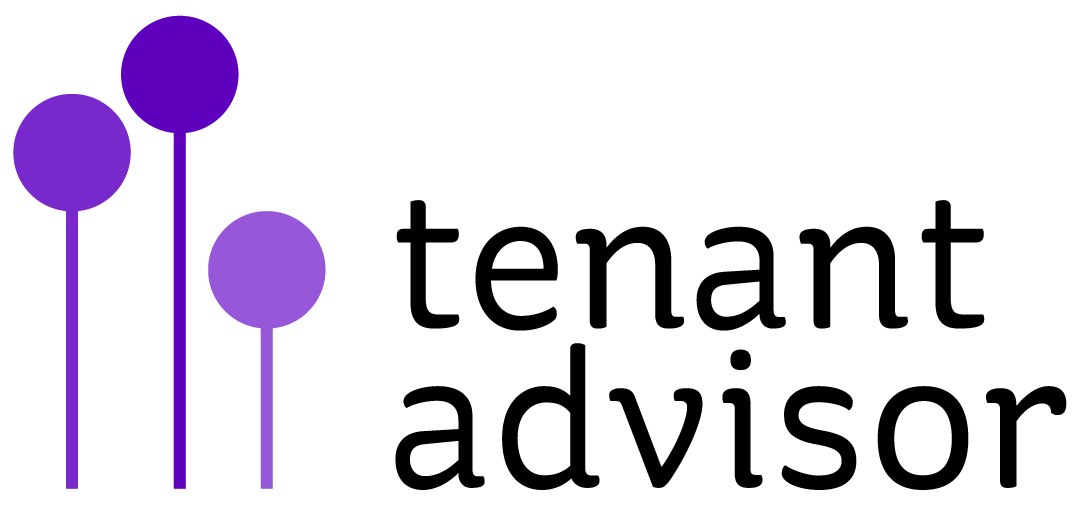 Thank-you - Any questions?
If you need support:
yvonne@tenantadvisor.net
Tel: 07867 974659 
www.tenantadvisor.net